DNA MODEL PROJECT2017
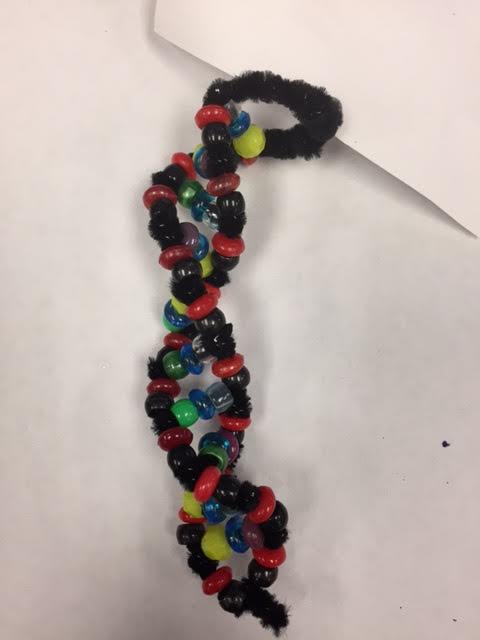 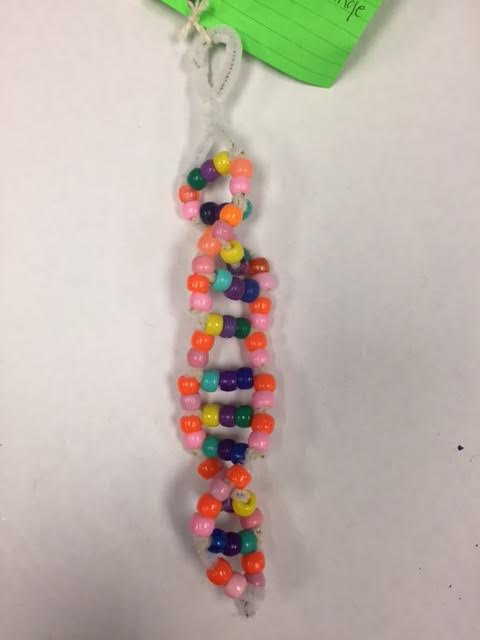 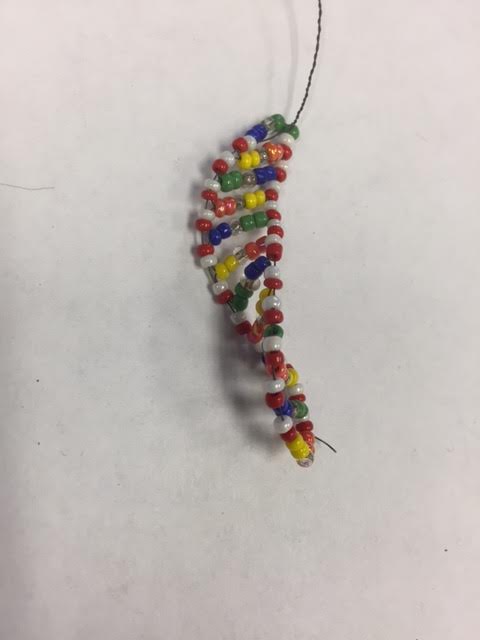 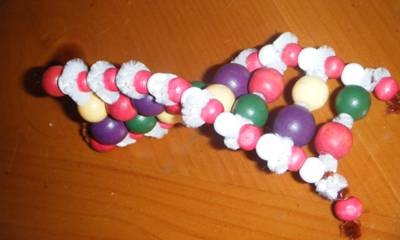 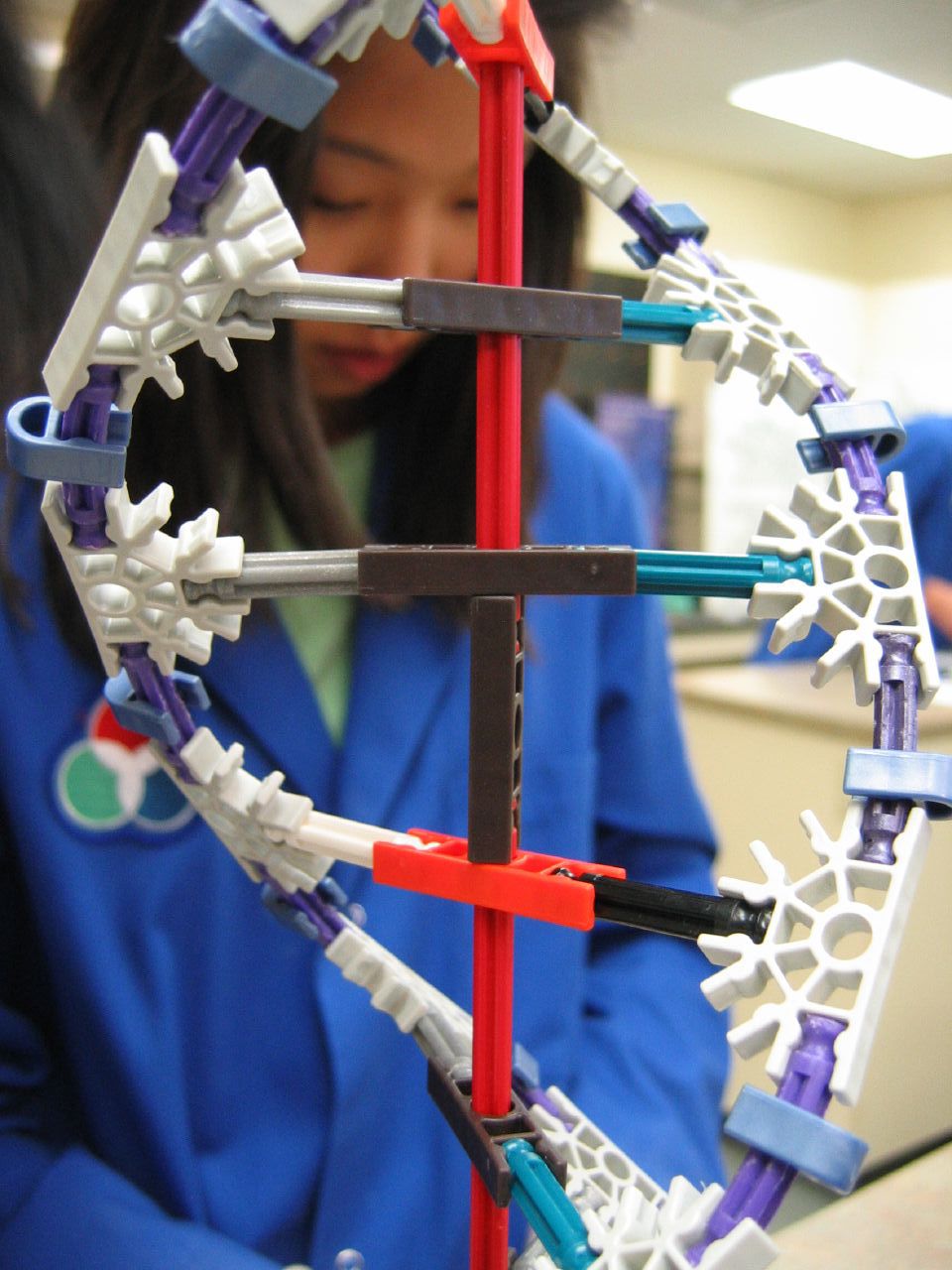 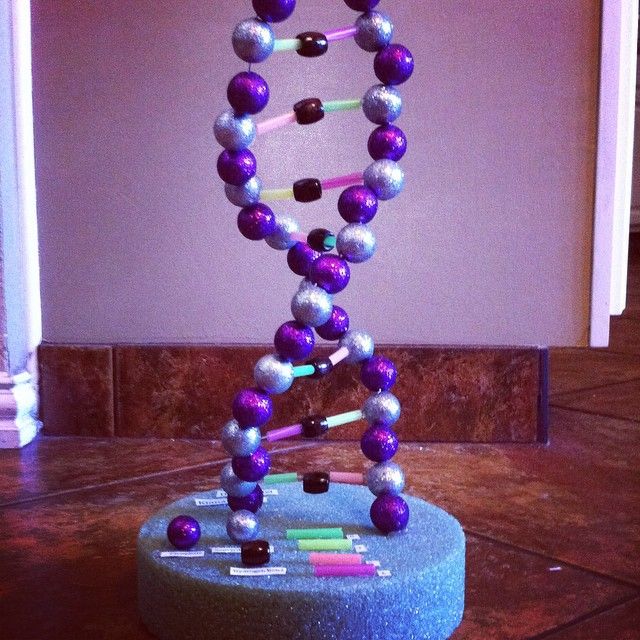 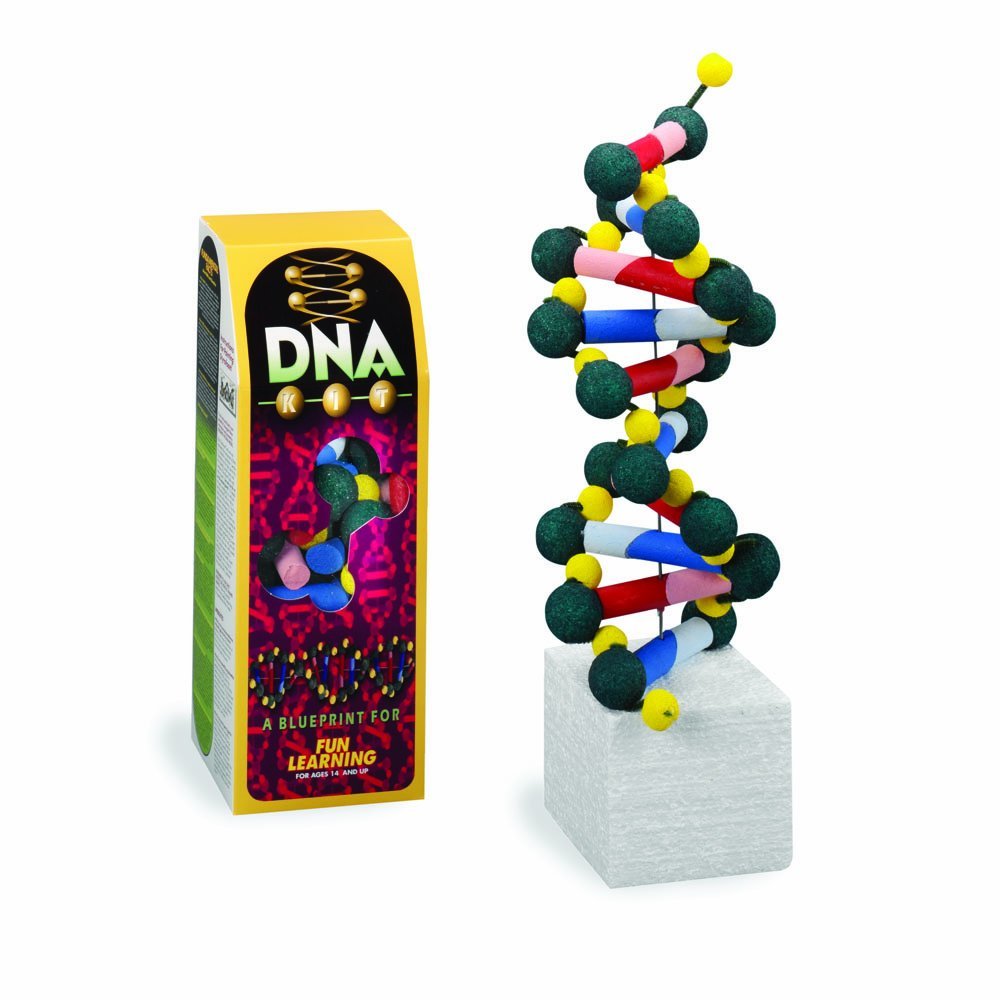 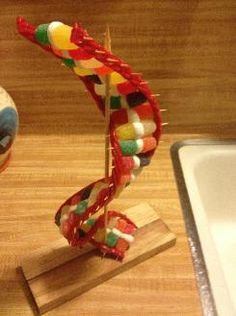 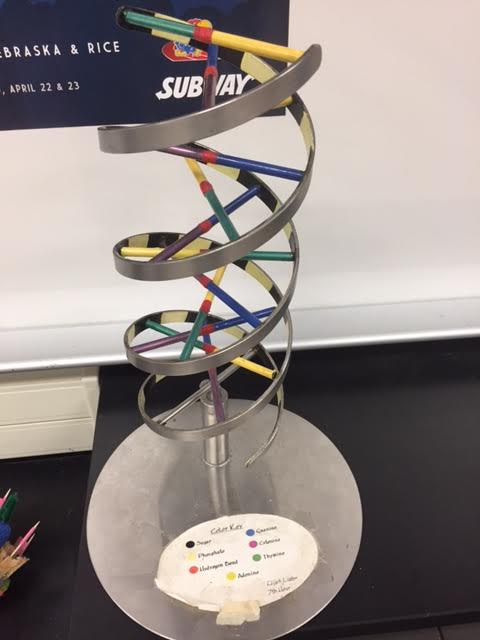 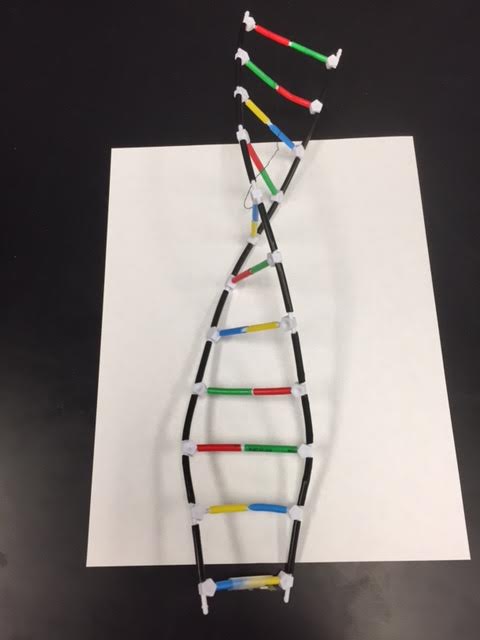 Look online for more examples.  
This presentation will be posted on Classroom